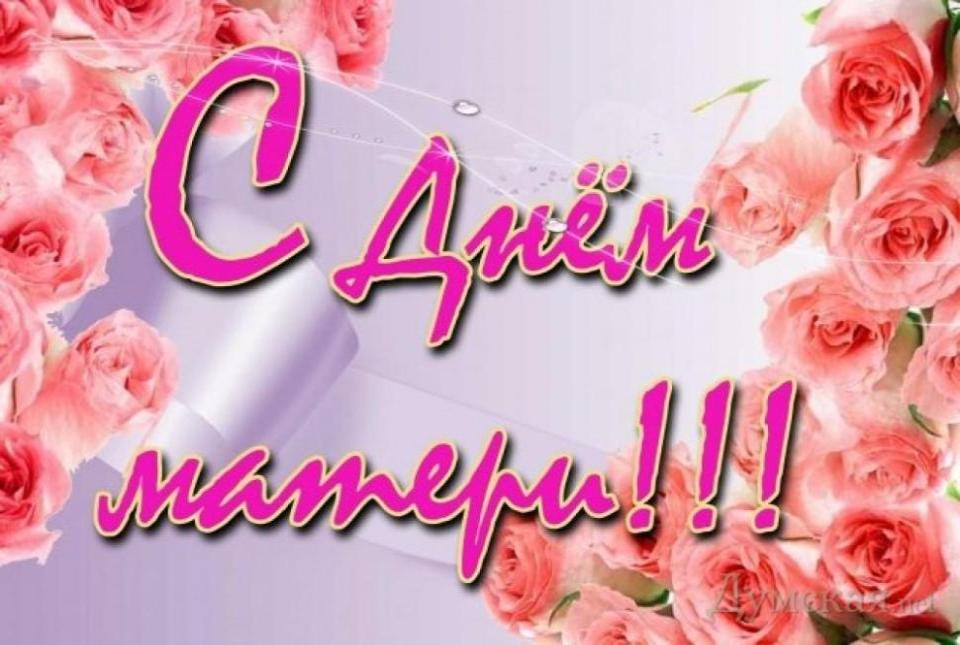 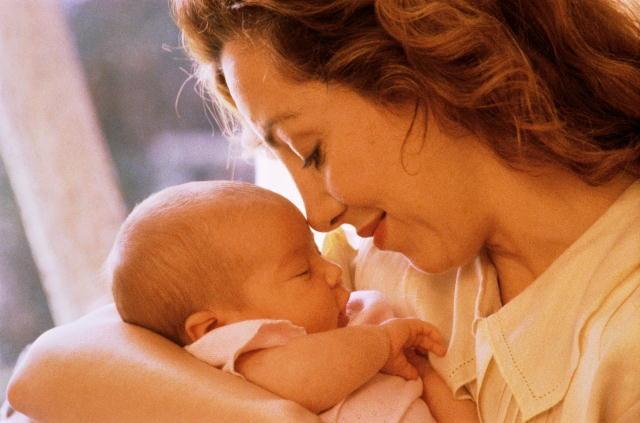 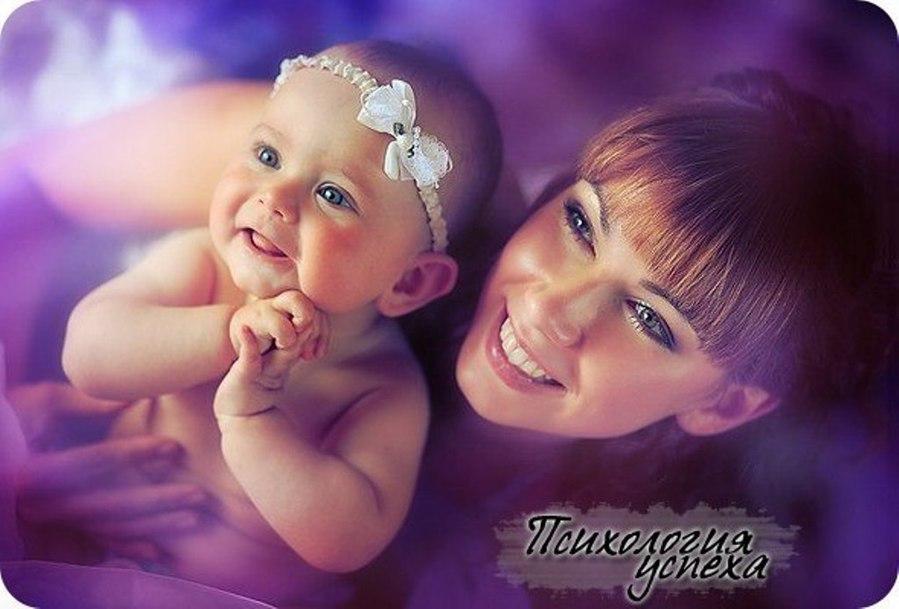 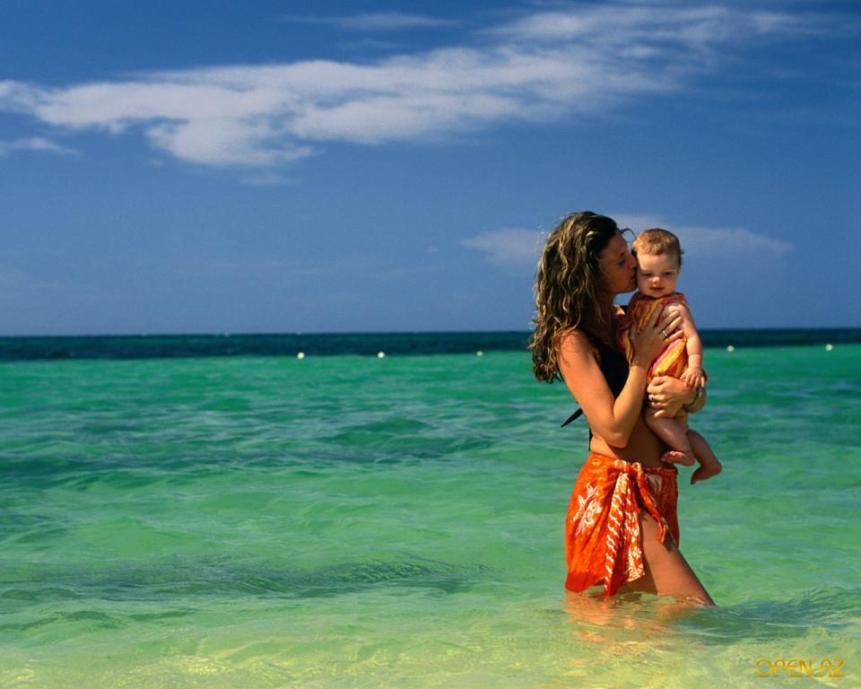 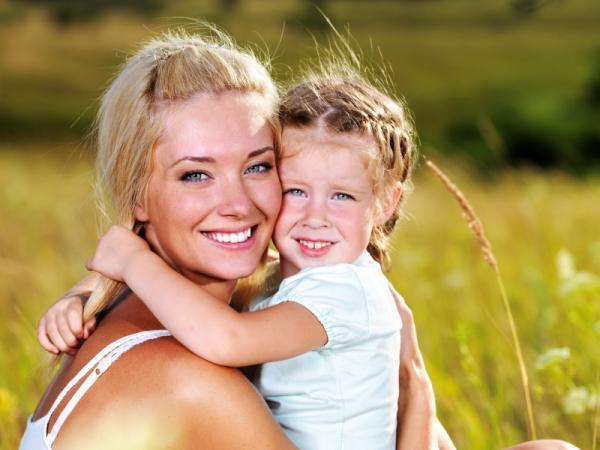 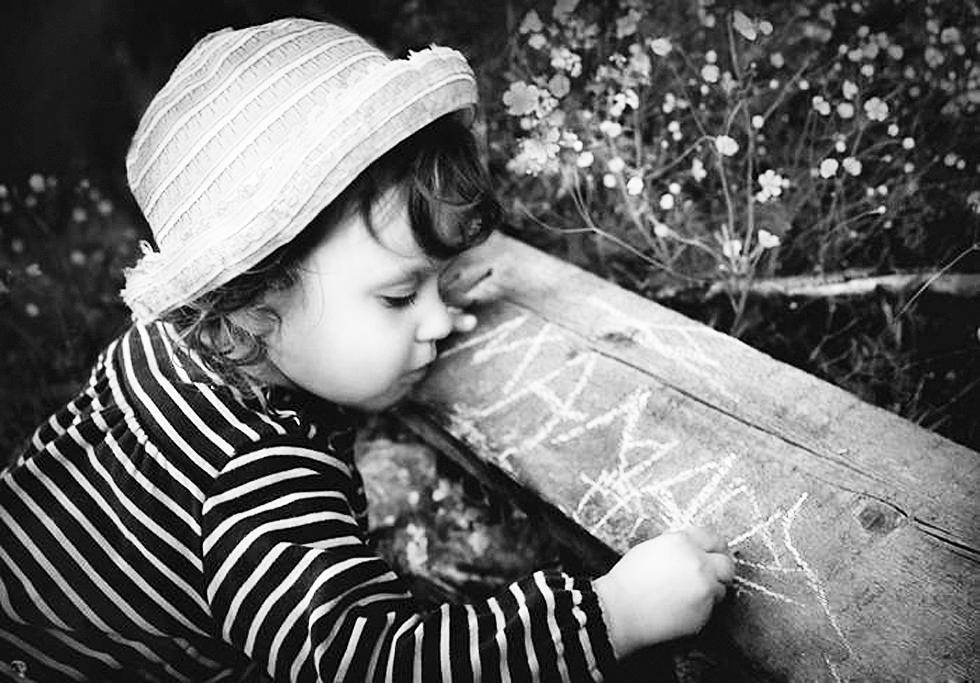 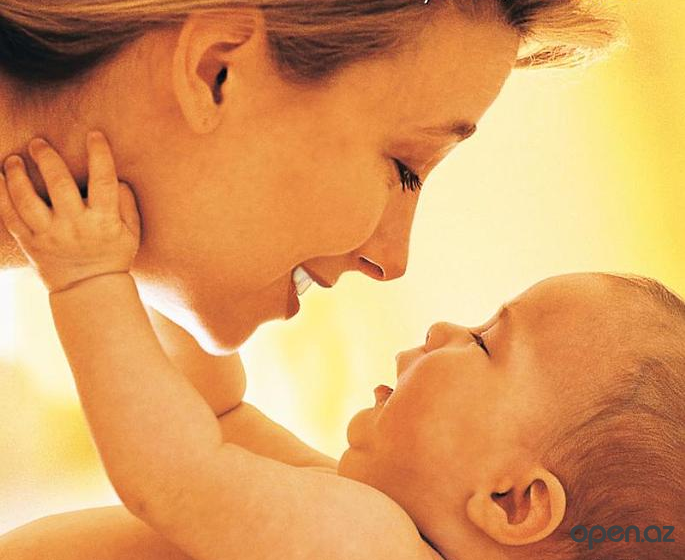 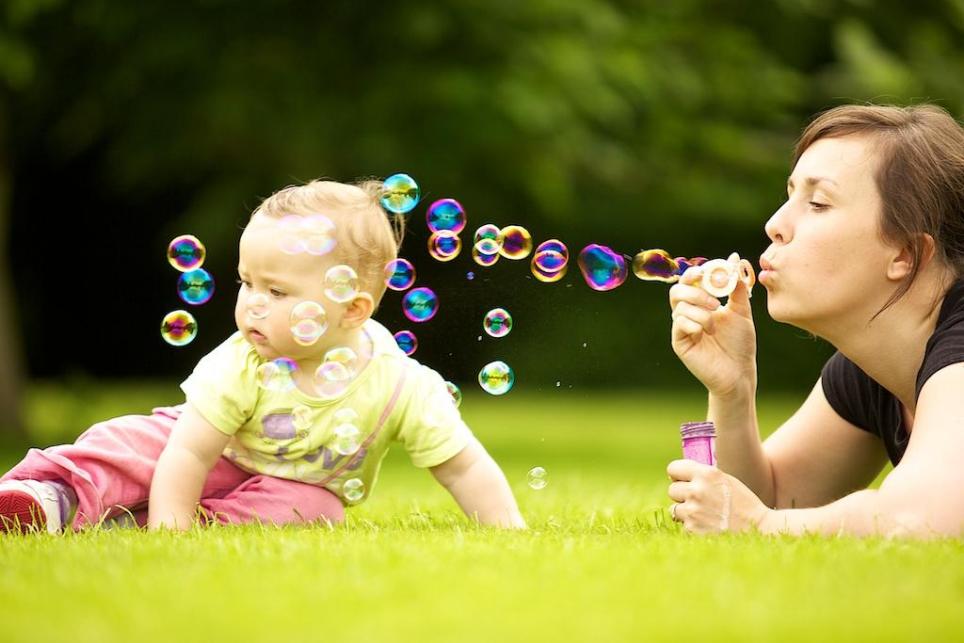 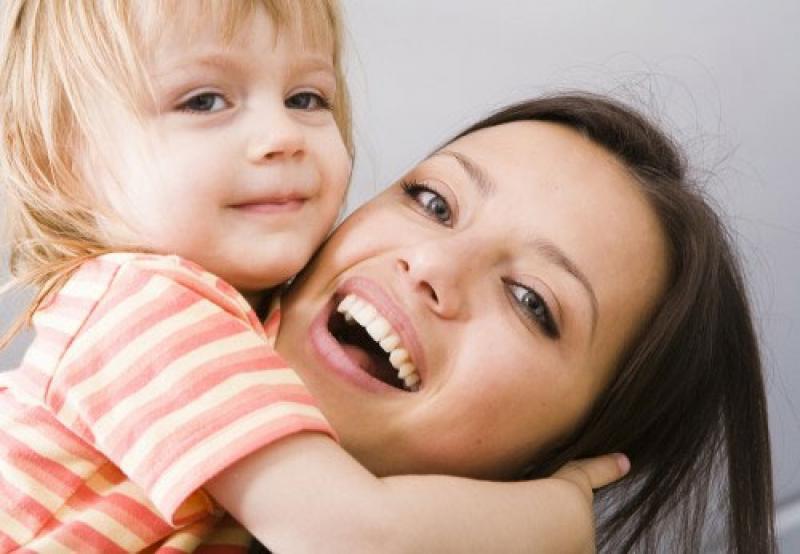 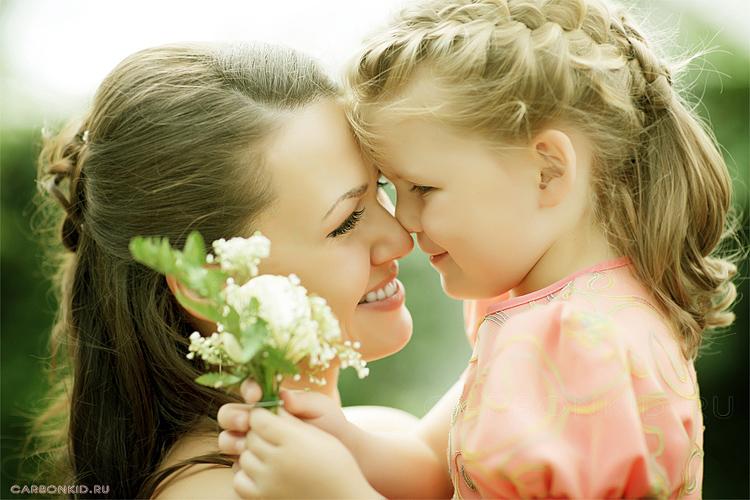 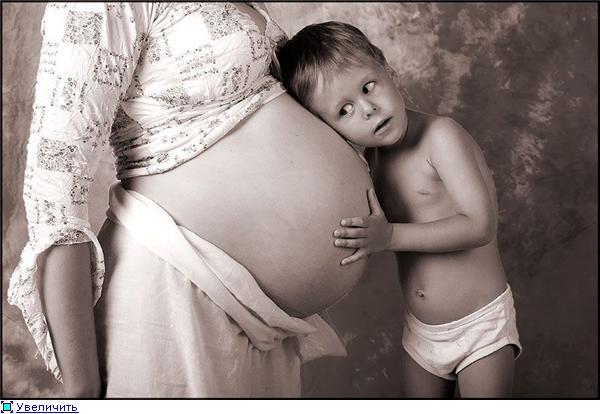 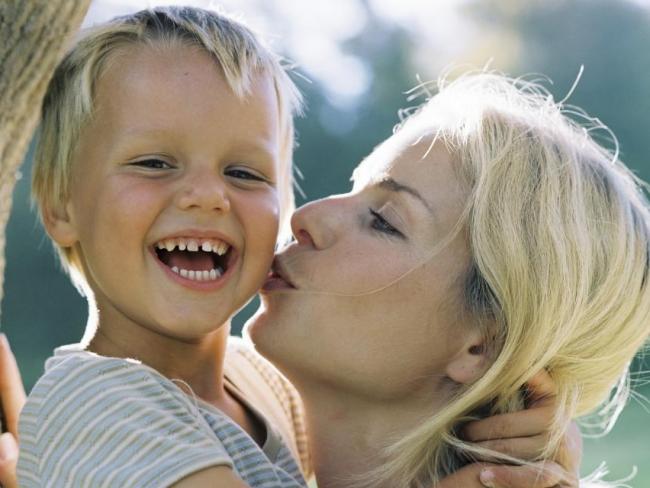 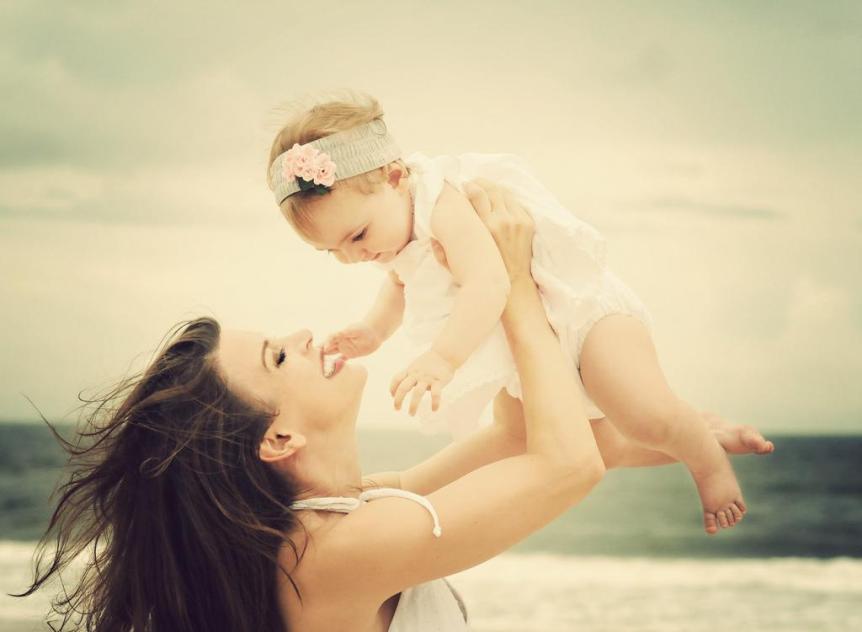 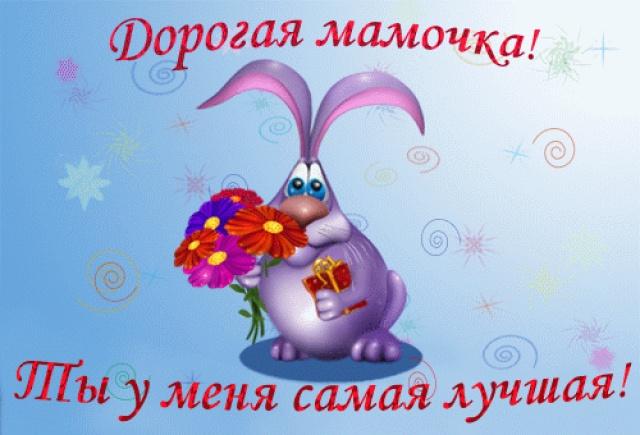 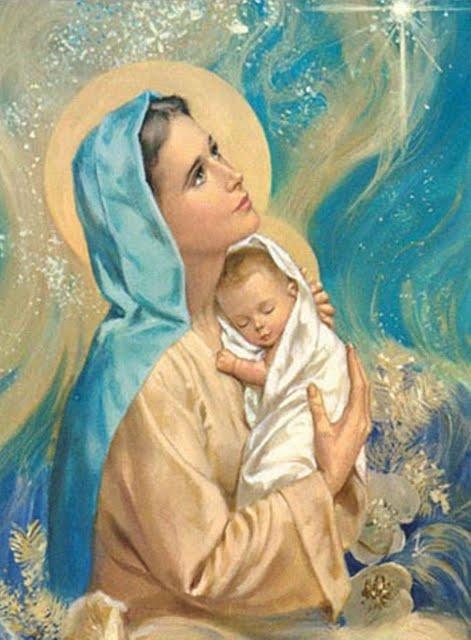 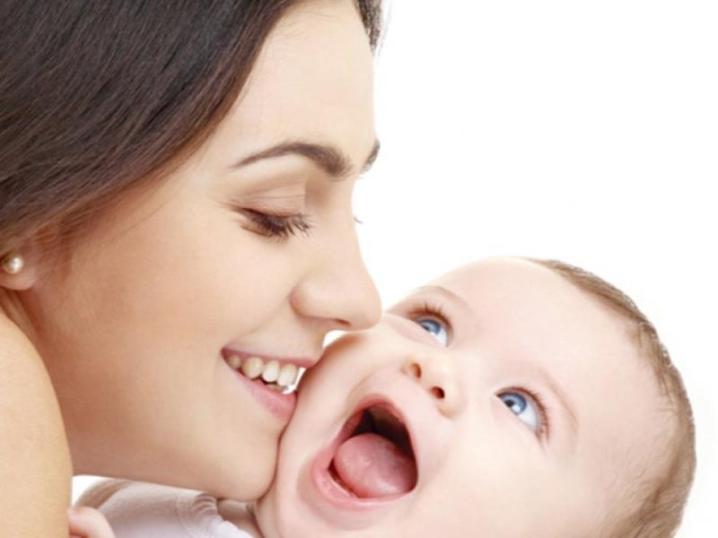 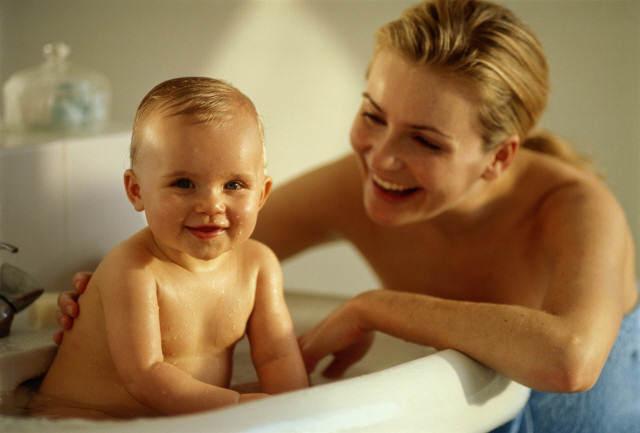 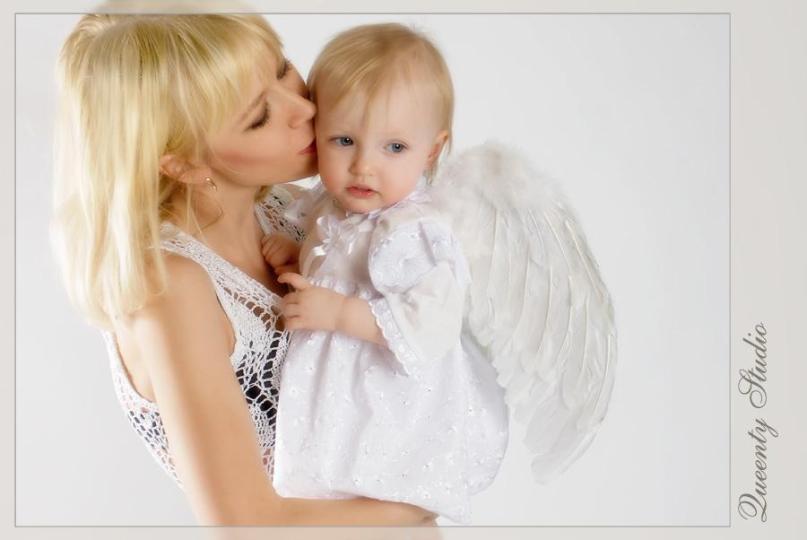 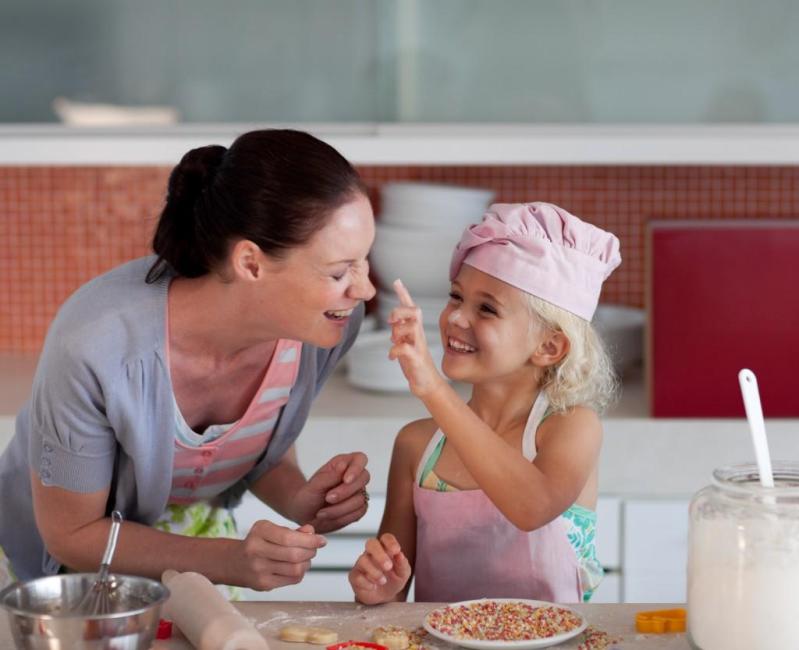 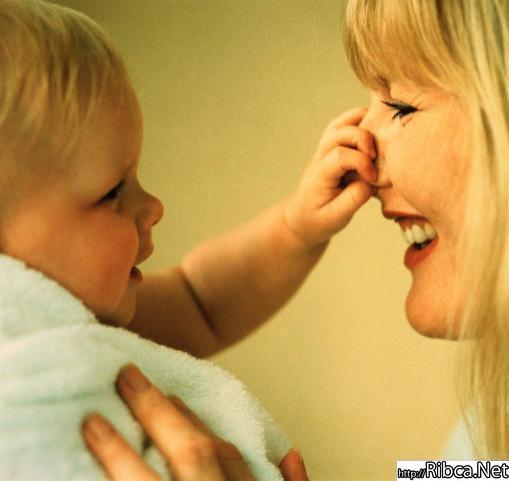 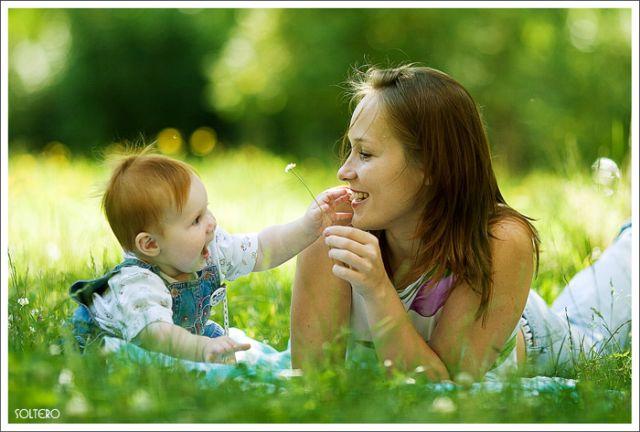 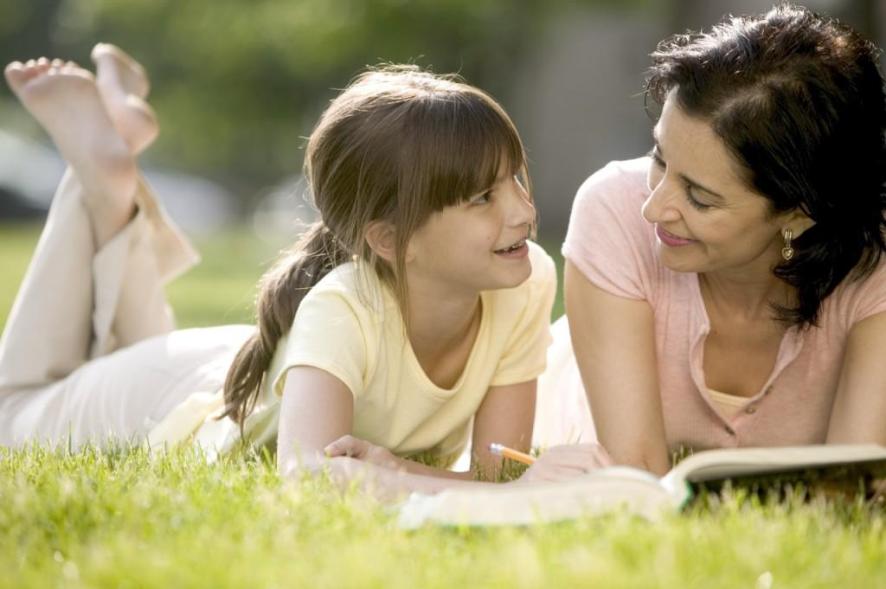 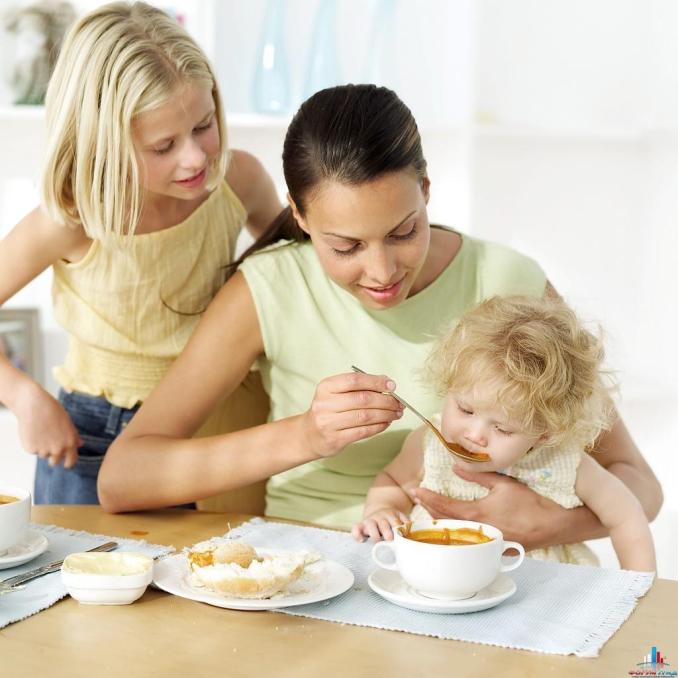 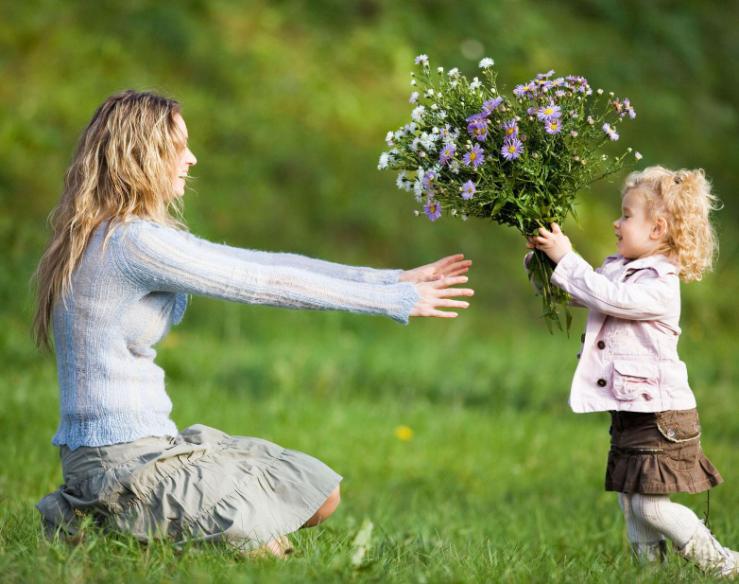 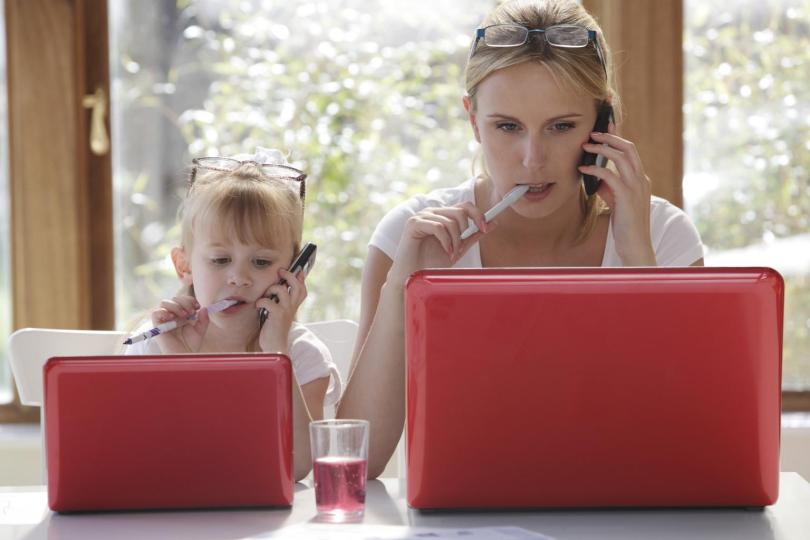 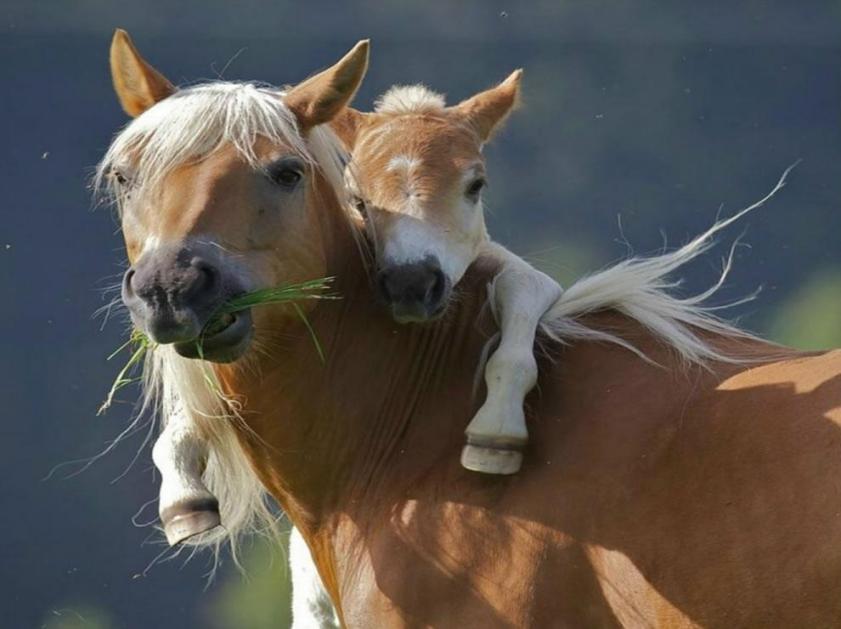 У животных тоже есть мама!
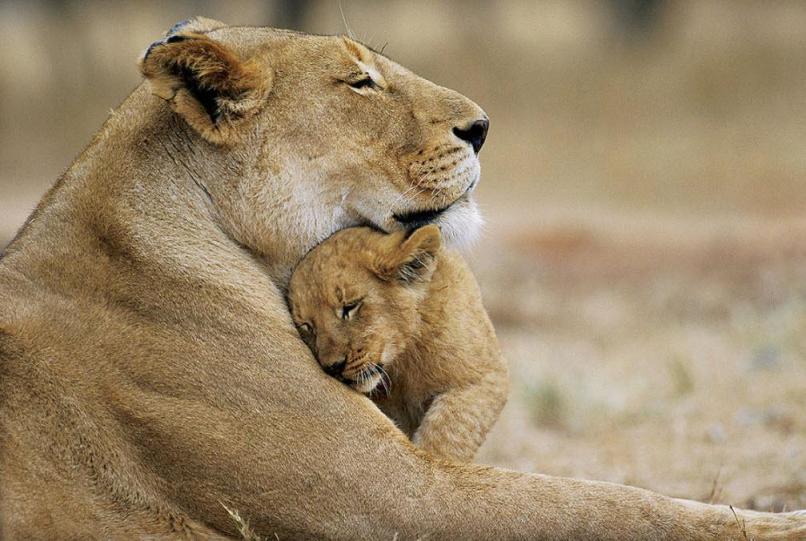 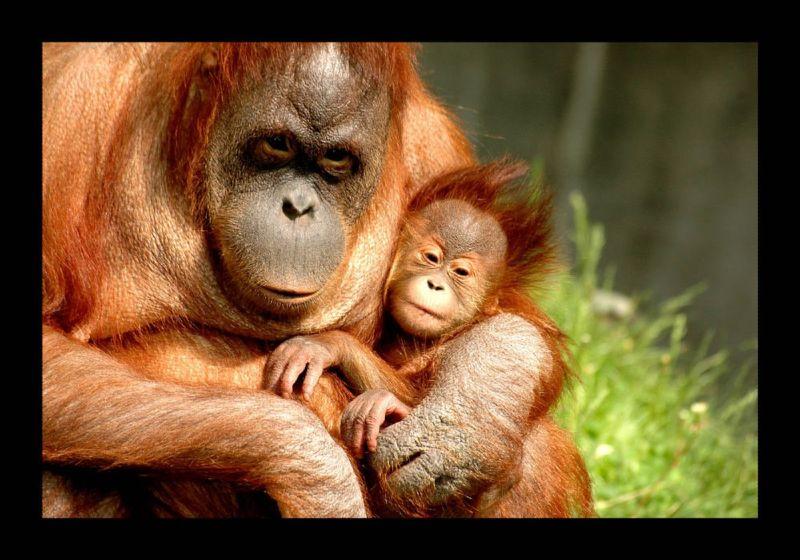 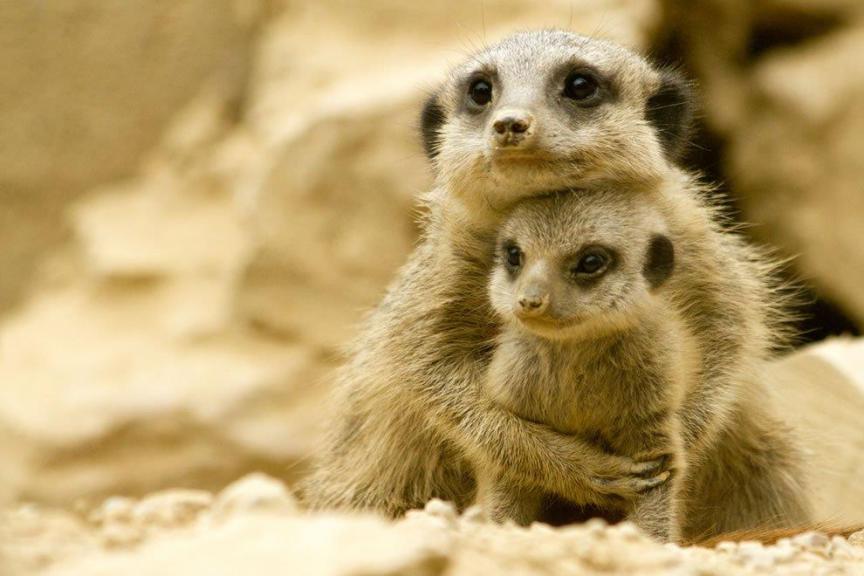 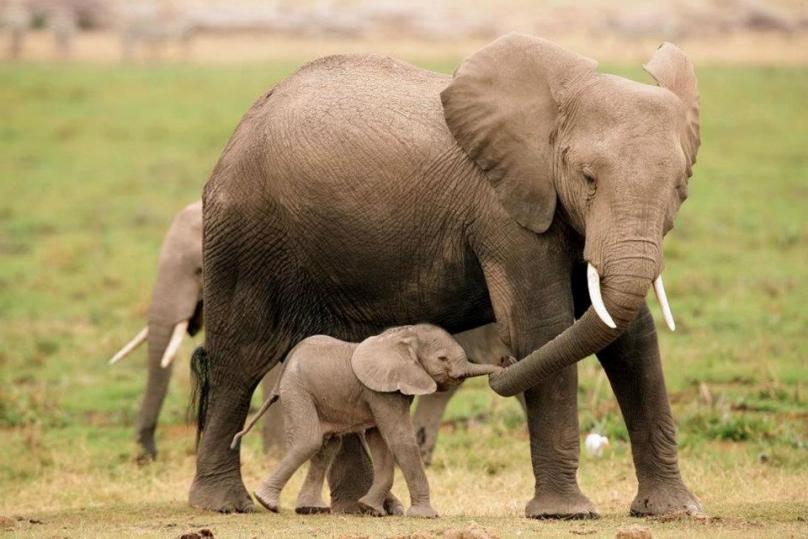 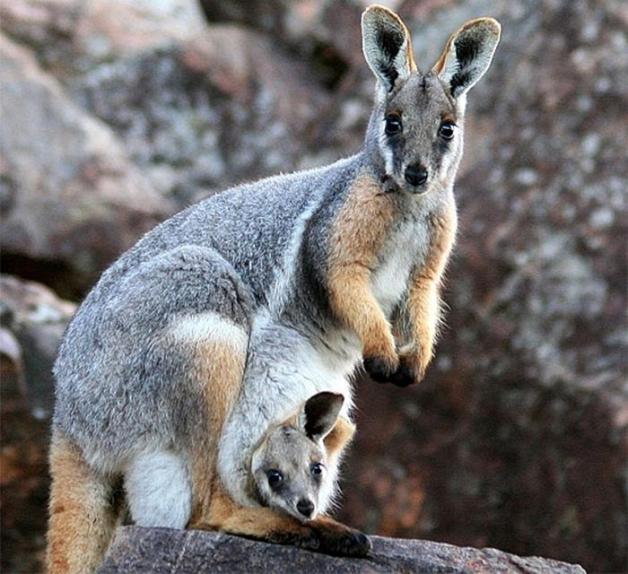 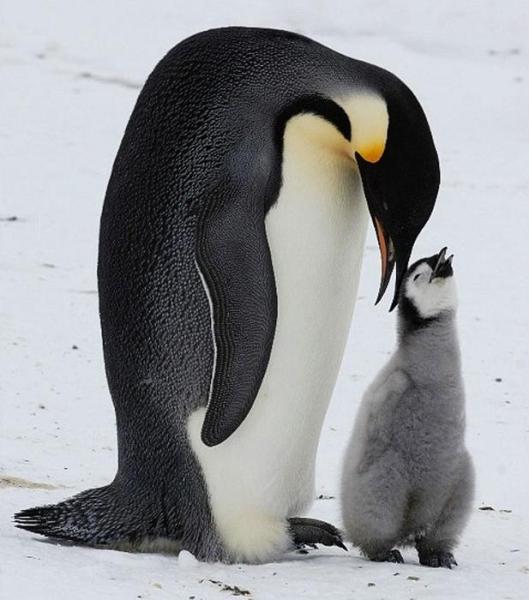 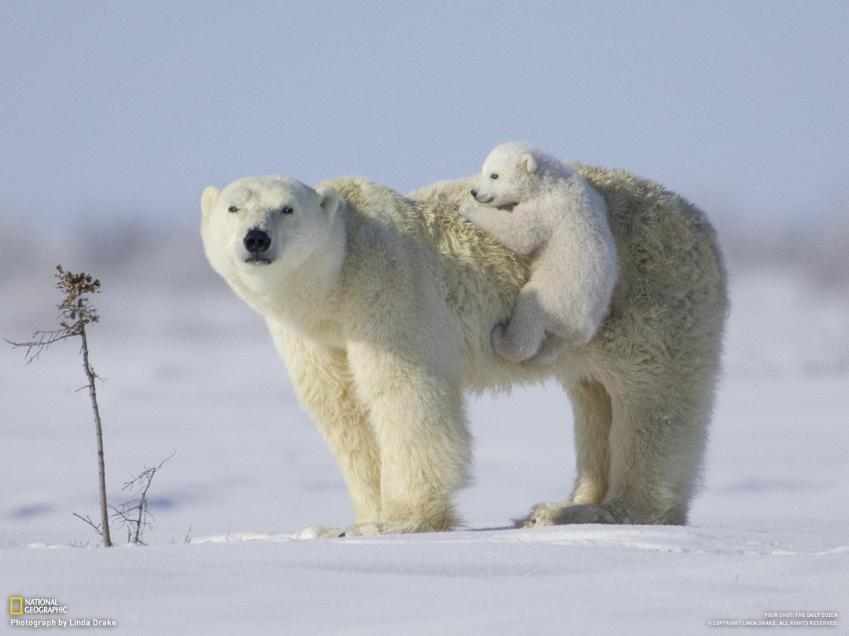 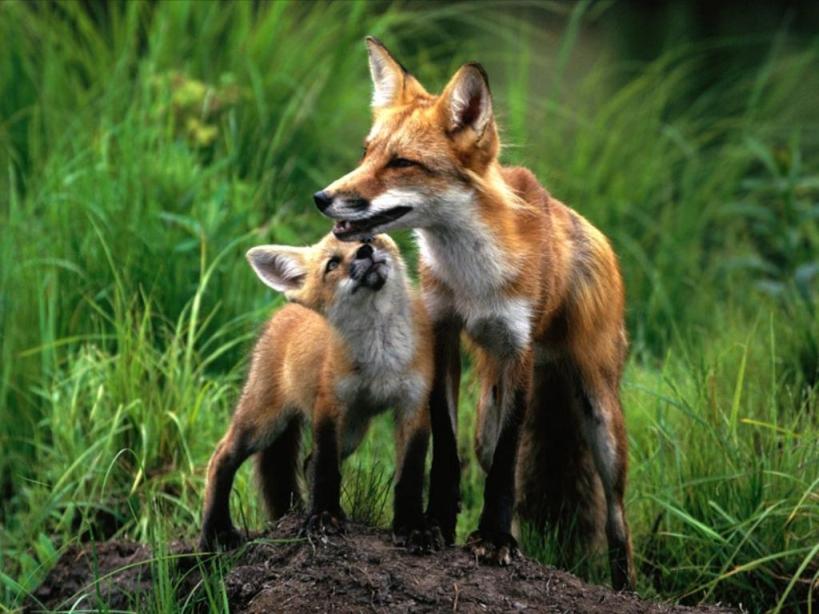 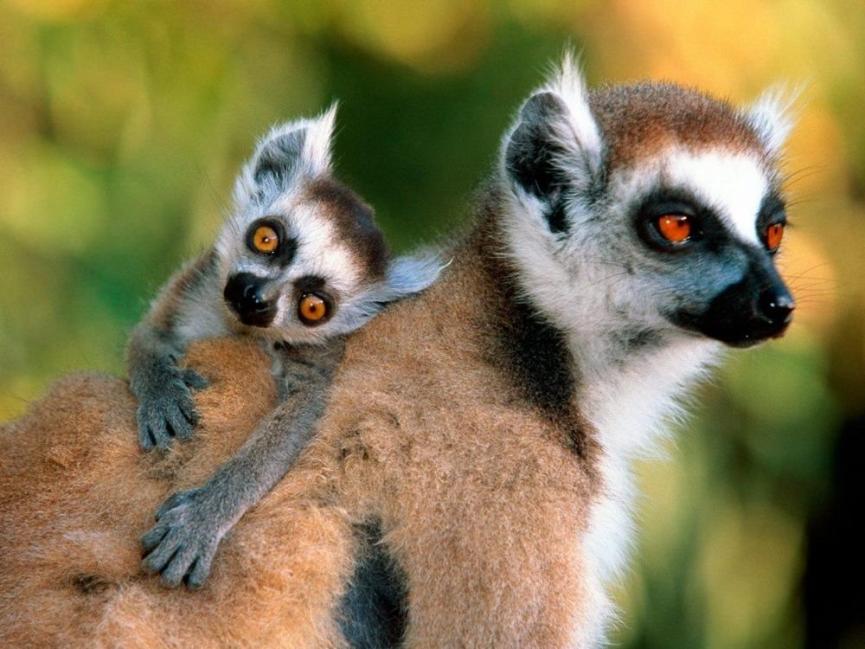 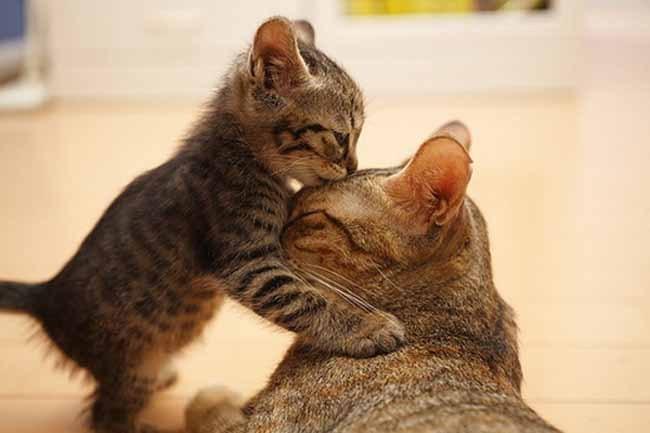 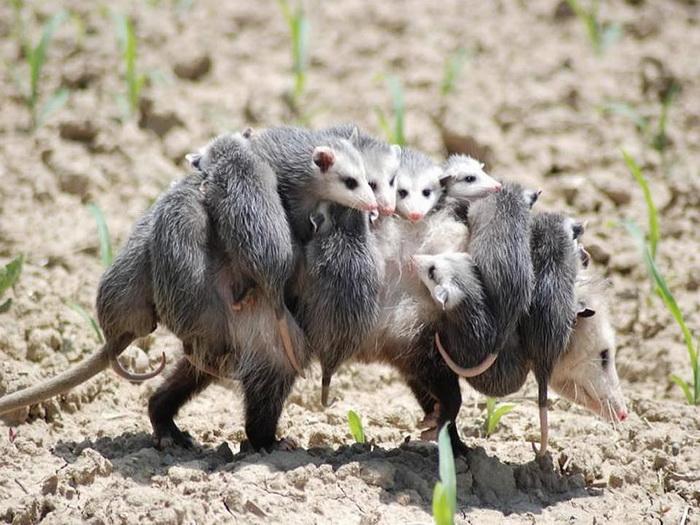 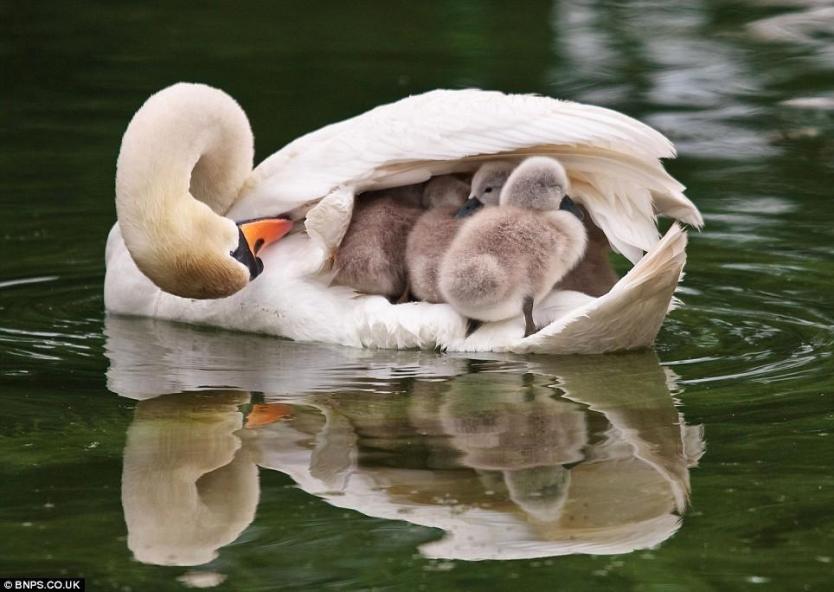 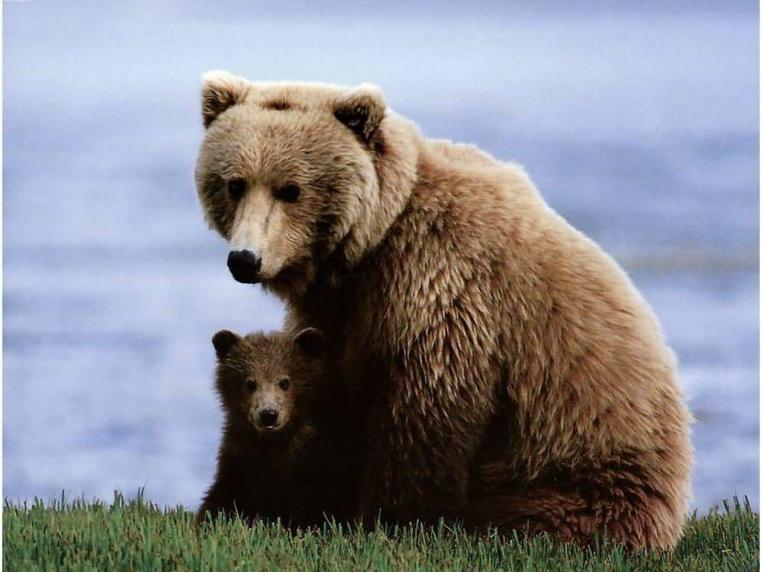 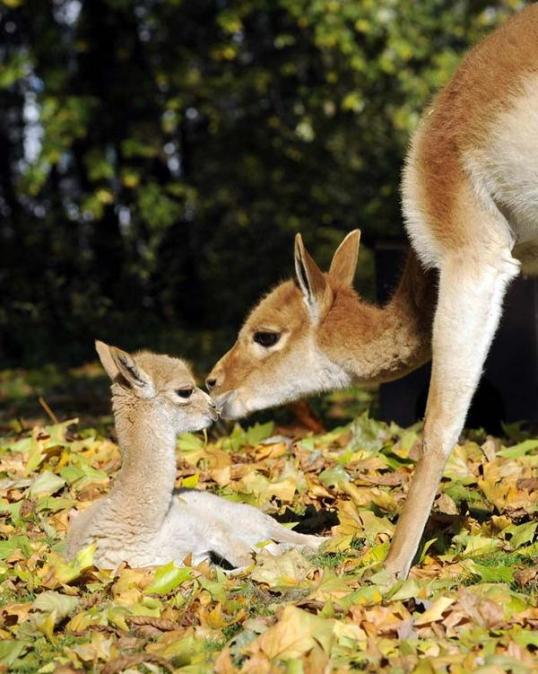